Игровой стретчинг и его влияние на физическое развитие ребенка
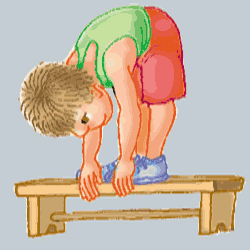 Воспитатель МБДОУ д/с №4
С.Н.Сердобинцева
Игровой стретчинг - это специально подобранные упражнения на растяжку мышц, проводимые с детьми в игровой форме.
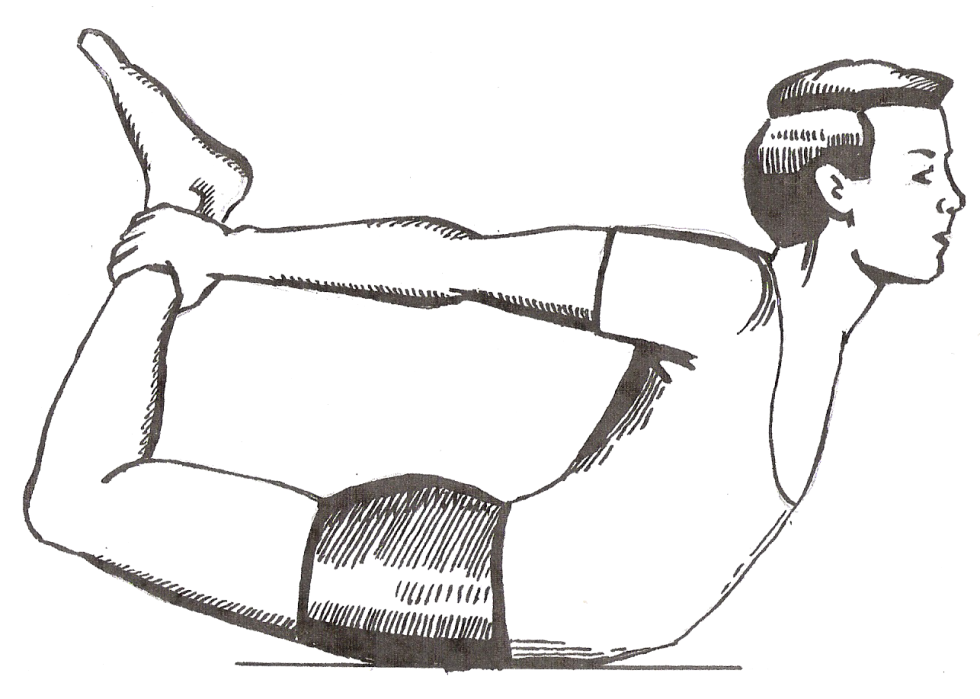 Все занятия проводятся в виде сюжетно-ролевой или тематической игры, состоящей из взаимосвязанных ситуаций, заданий и упражнений.
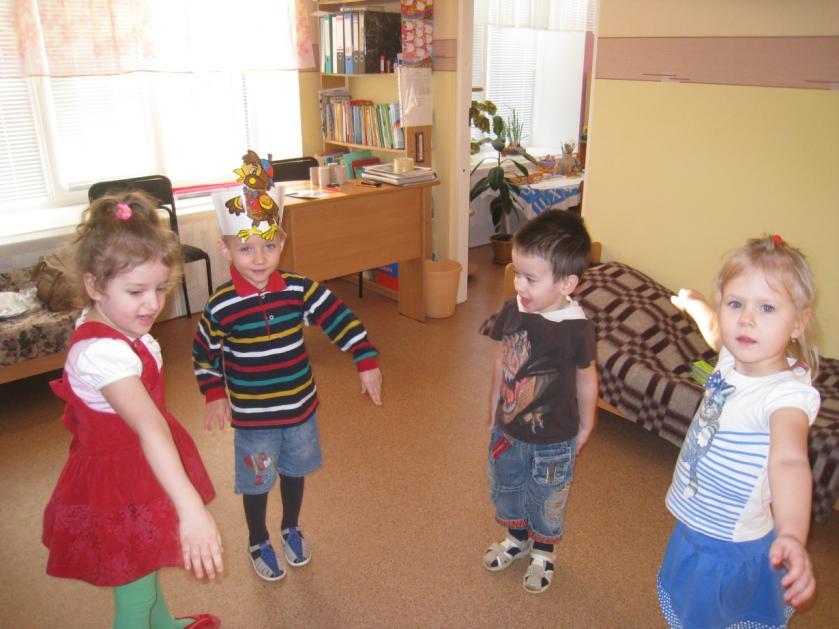 Упражнения направлены на профилактику различных деформаций позвоночника, укрепление его связочного аппарата, формирование правильной осанки.
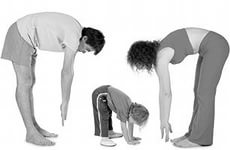 Развиваются эластичность мышц, координация движений, воспитываются выносливость и старательность.
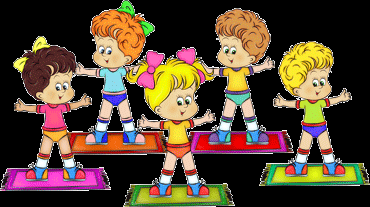 Ходьба
Делает суставы ног более подвижными, оно эффективно в плане профилактики развития плоскостопия, а также улучшает осанку.
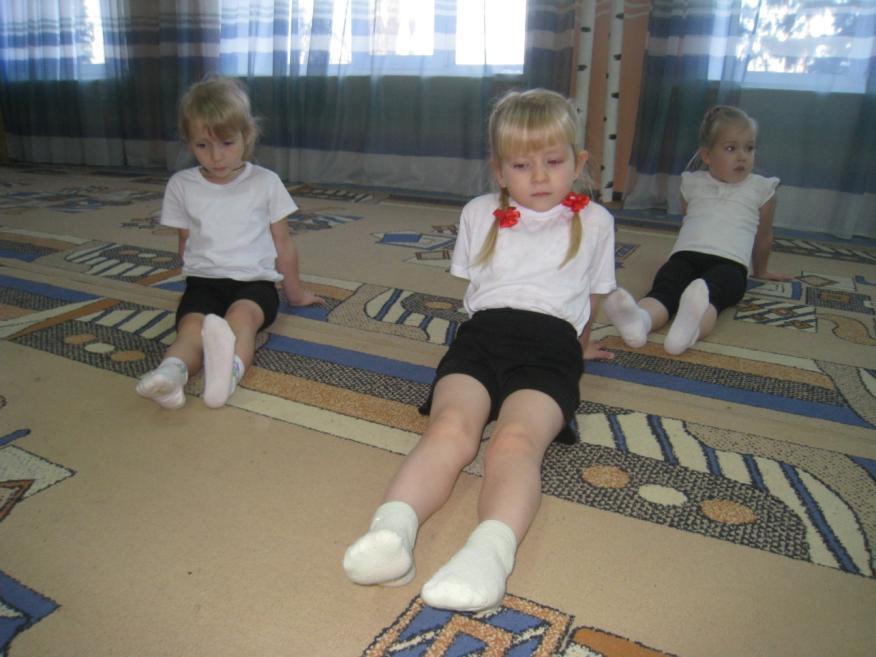 Бабочка
Способствует усилению внутриполостного давлению, воздействует на органы брюшной полости. Идет стимуляция действий подкожных нервов.
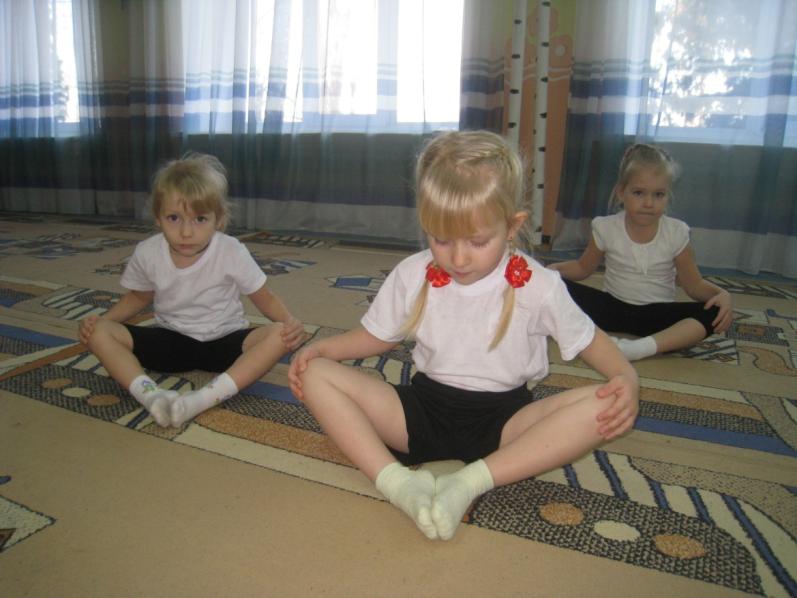 Змея
Это упражнение стретчинга направлено на растяжку прямых мышц брюшного пресса, способствует повышению внутриполостного давления, в результате чего, повышается приток крови. Это дает возможность в наибольшей степени обогатить все органы питательными веществами и кислородом. Выполняемые движения помогают побороть скованность и деформацию позвоночника. Очень полезны они для миндалин: отгибание головы во время упражнения увеличивает поступление к ним крови, что делает их более устойчивыми к простудным заболеваниям, ангине.
Змея
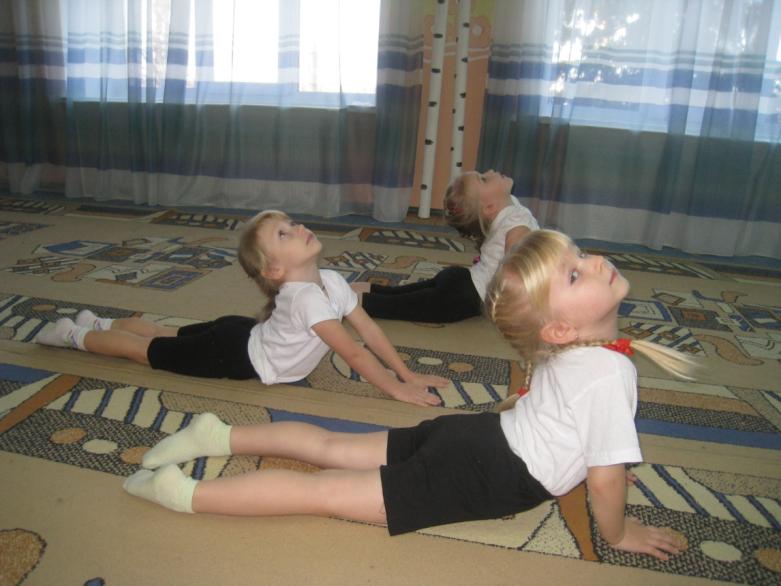 Велосипед
Идет работа с поджелудочной железой, 
   очищаются и восстанавливаются органы пищеварения.
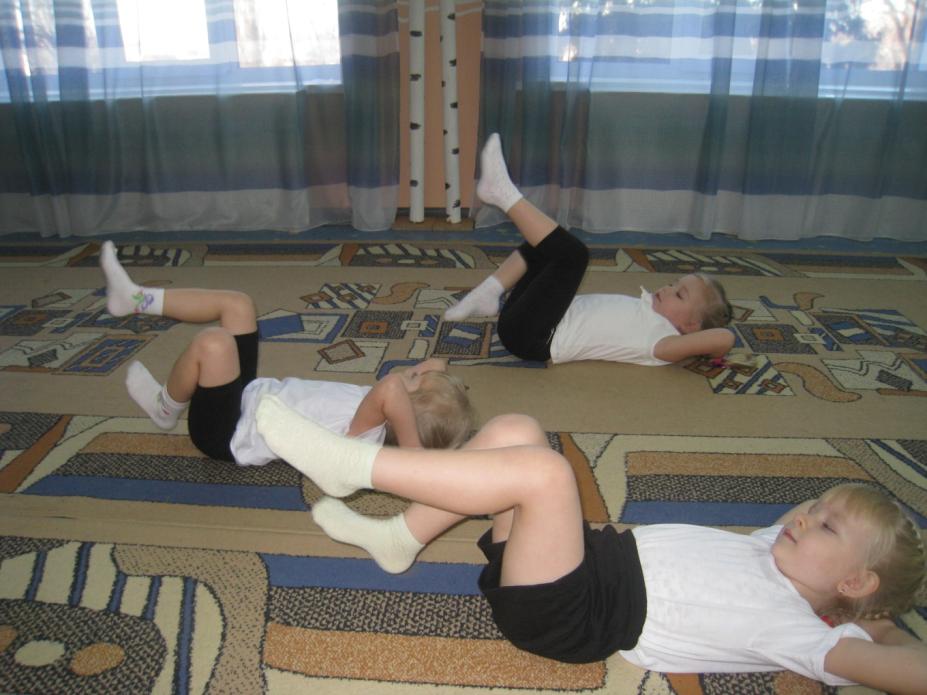 Веточка
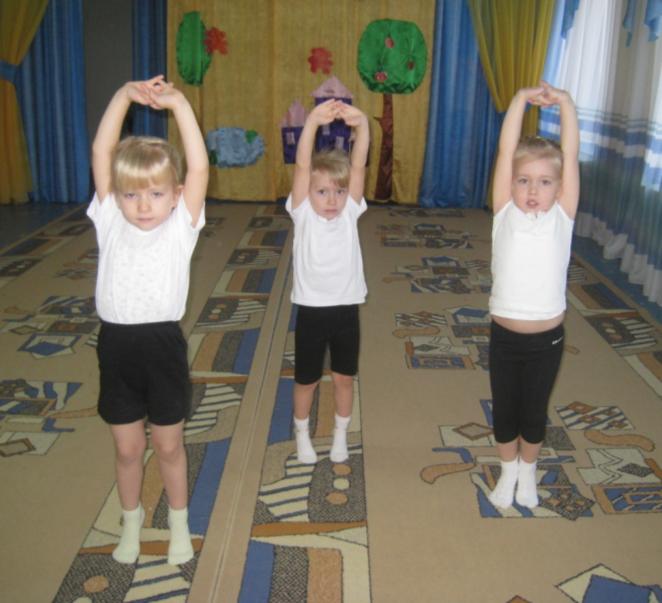 Рыбка
Слоник
Лебедь